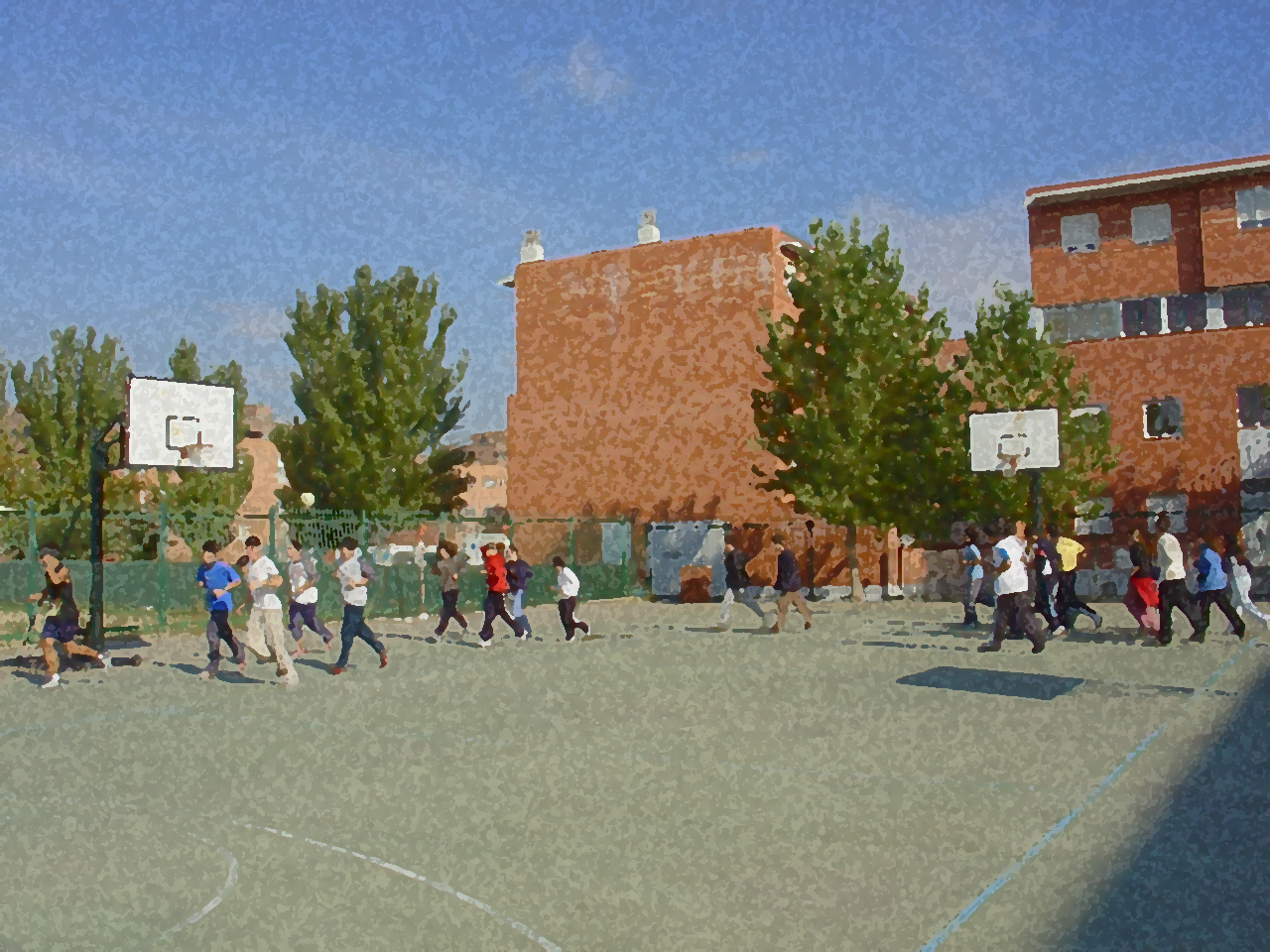 Fundamentos para la ESO y el Bachillerato. Un aprendizaje comprensivo y vivencial
Las palas
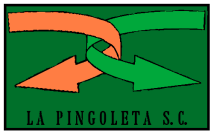 Índice
Objetivos
Orígenes
Reglamento básico
Instalaciones
Materiales
Recursos técnico-tácticos básicos
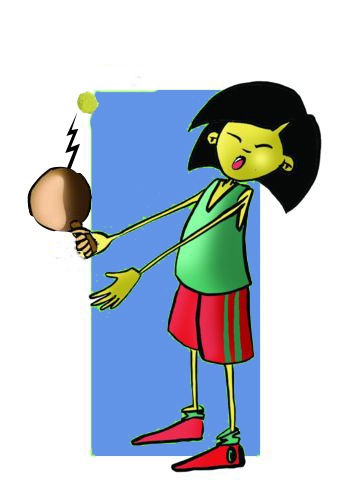 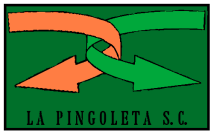 Objetivos
- Conocer el juego de palas comprendiendo los elementos técnico-tácticos básicos, aplicándolos en situaciones de juego real y colaborando con sus compañeros en la elaboración y puesta en práctica de las actividades.
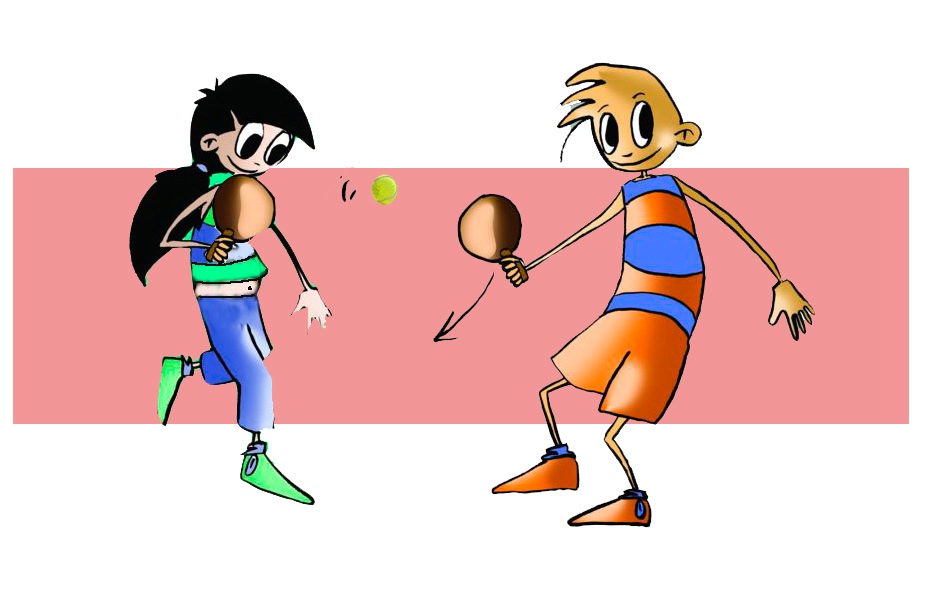 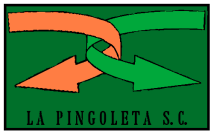 ORÍGENES
En el siglo XV se practicaban en Francia e Italia juegos de palas. El Jeu de Paume parece ser que fue el embrión de los actuales juegos de palas y raquetas.
En España se comenzaron a practicar en el País Vasco, Cantabria y Navarra, así como en Valencia y Castilla, jugándose posteriormente en todo el país.
La variedad de juegos con palas es grande y va en función de la forma de la pala y el espacio donde se juegue.
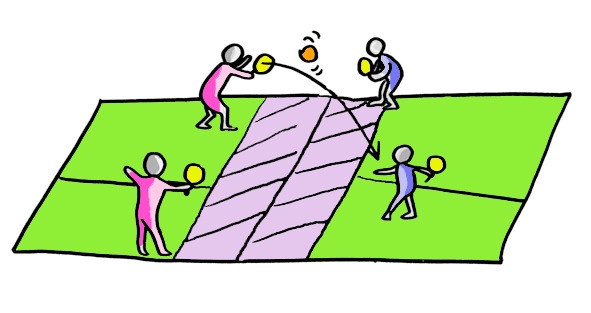 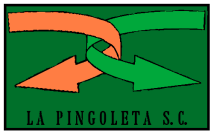 REGLAMENTO BÁSICO
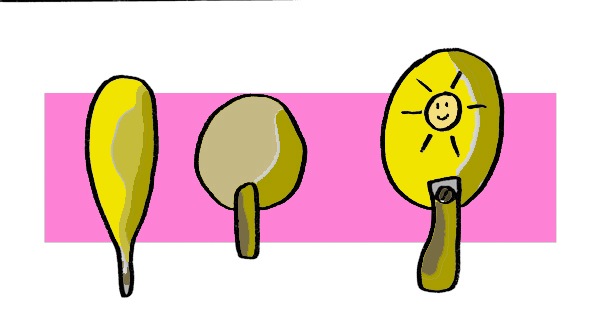 Podríamos definir el juego de palas como aquel en el que  donde dos o más jugadores participan, utilizando unas normas comunes y golpeando el móvil con unas palas, éstas pueden ser de muchas formas y va a depender del tipo de juego, pero con el planteamiento lúdico que te queremos presentar son válidas desde palas de madera maciza hasta las de tenis de mesa. Asimismo, la pelota o bola va, desde la de tenis o similar -tanto macizas como blandas-, hasta las de tenis de mesa.
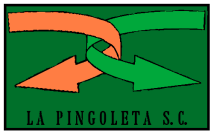 Instalaciones
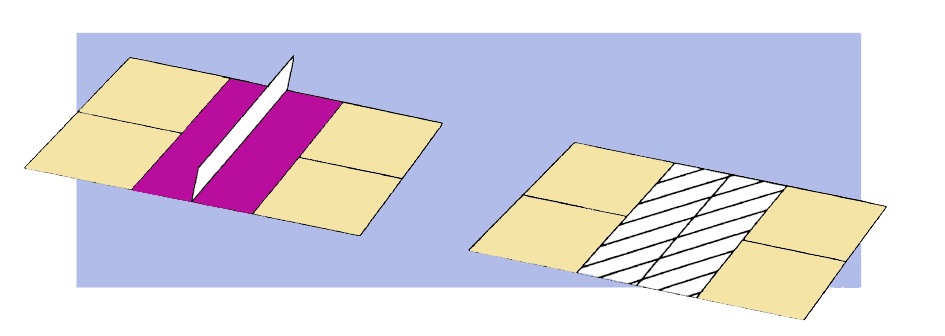 La instalación dependerá igualmente del tipo de juego o de la zona de España donde se juegue. Habrá juegos en la playa sin límite de campo, sólo golpeos, con límites ya marcados o en campos de deportes ya establecidos como el bádminton, incluso podemos utilizar una pared.
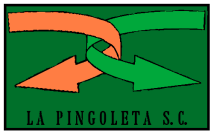 RECURSOS TÉCNICO -TÁCTICOS BÁSICOS
Agarre: Sujetaremos la pala cerrando la mano suavemente, flexionado todos los dedos menos el pulgar que lo apoyaremos sobre el índice.
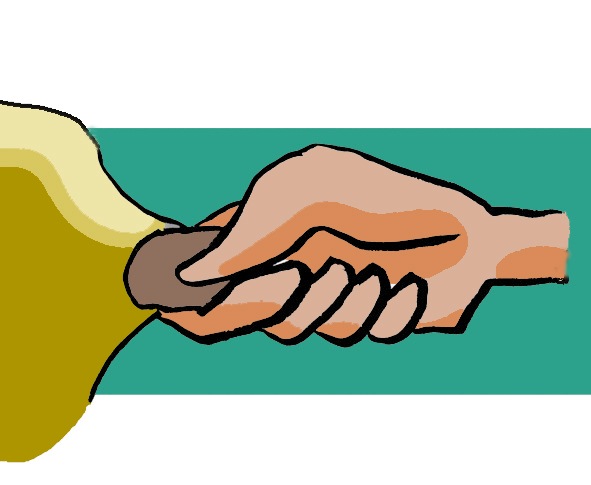 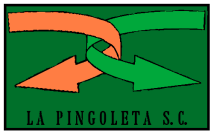 REVÉS
DRIVE
INTERMEDIOS
REMATE
DEJADA
BAJOS
ALTOS
GOLPEOS EN FUNCIÓN DE LA ALTURA
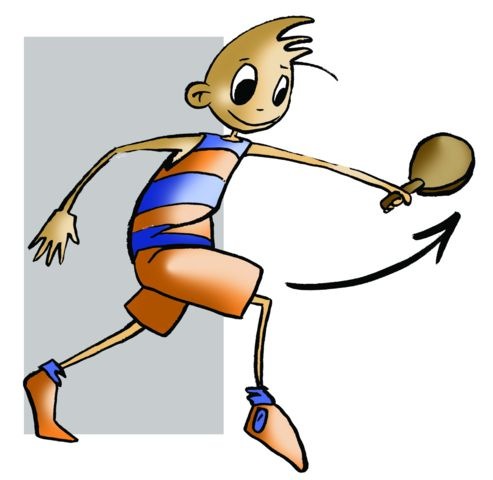 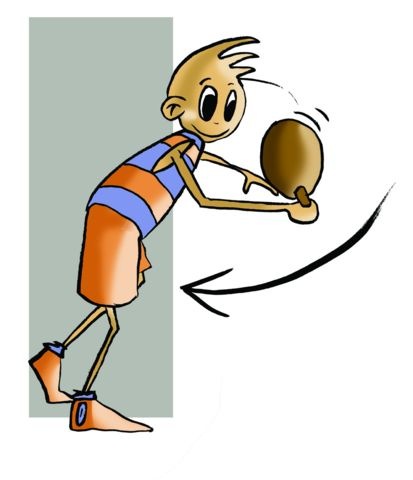 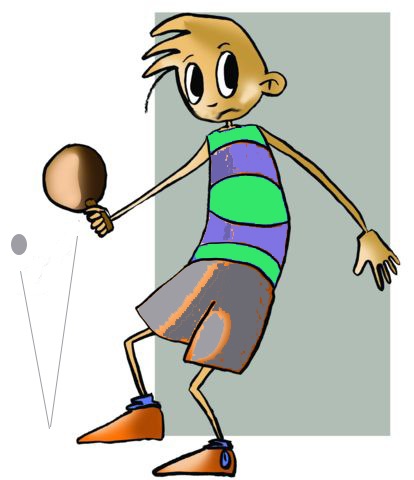 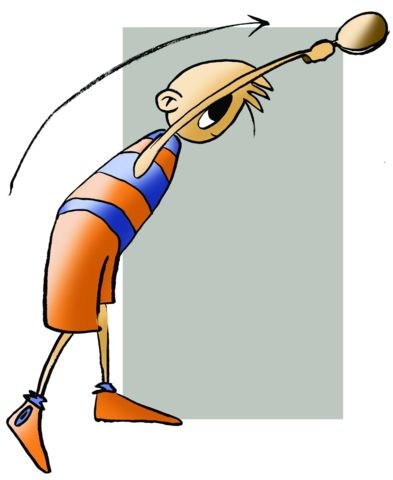 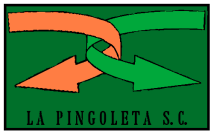 CON ESPACIO sin limitar
CON BOTE
SIN BOTE
Tipos de juegos
CON ESPACIO delimitado
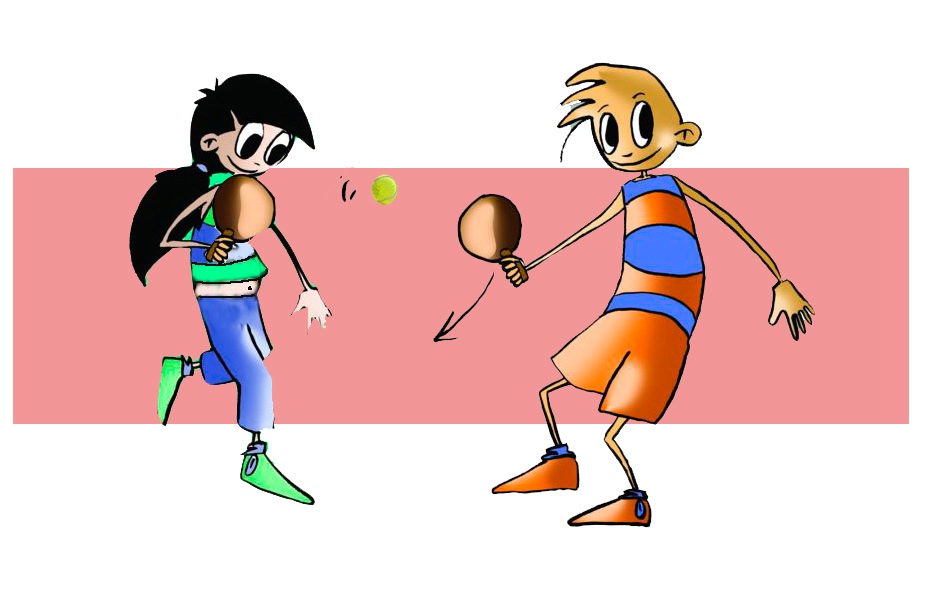 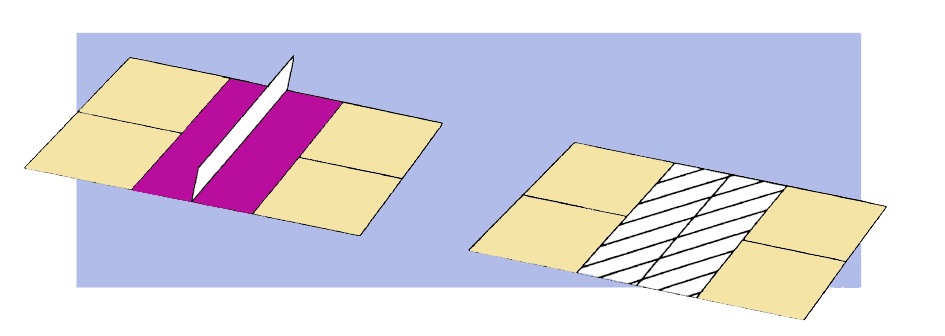 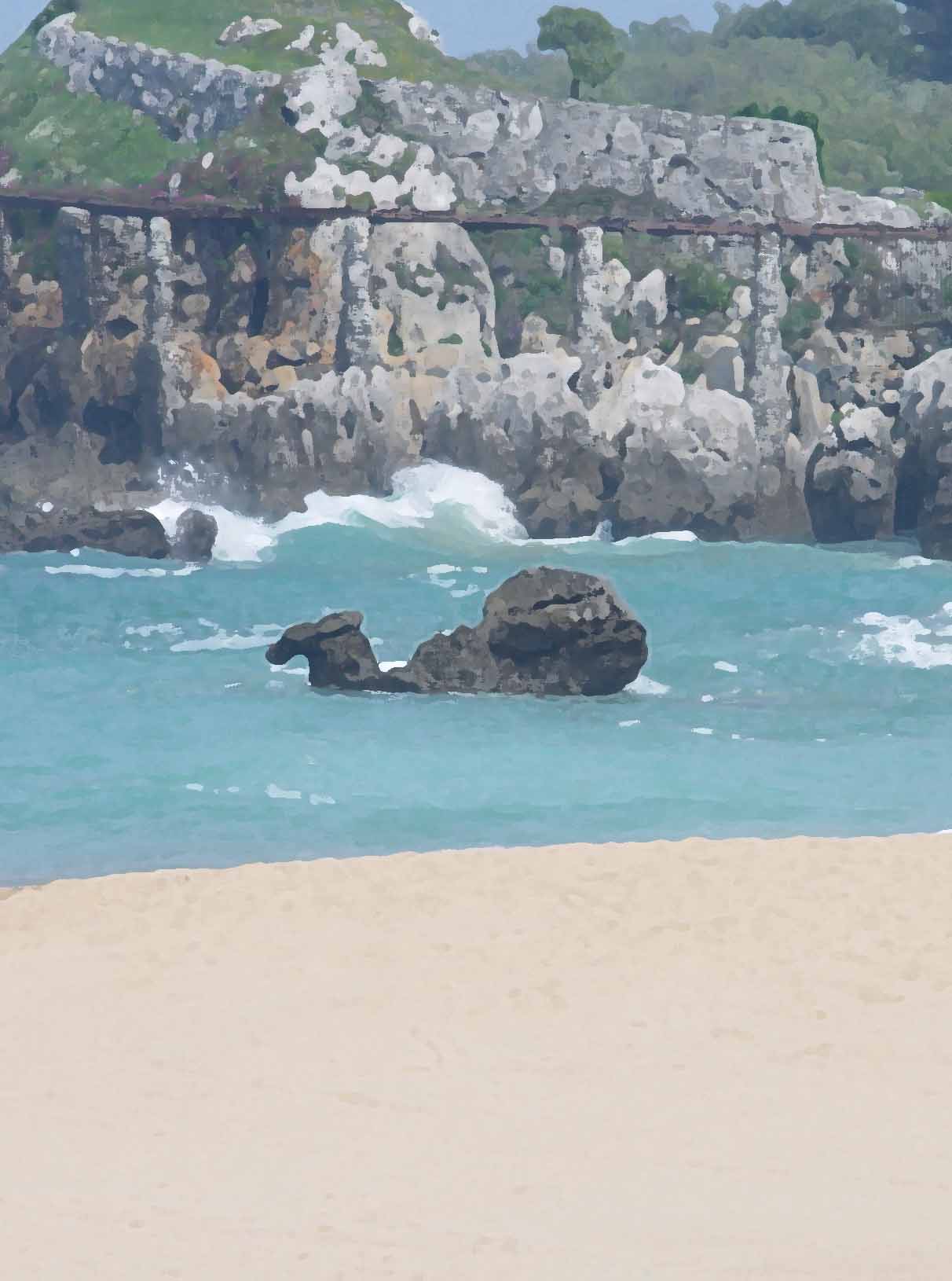 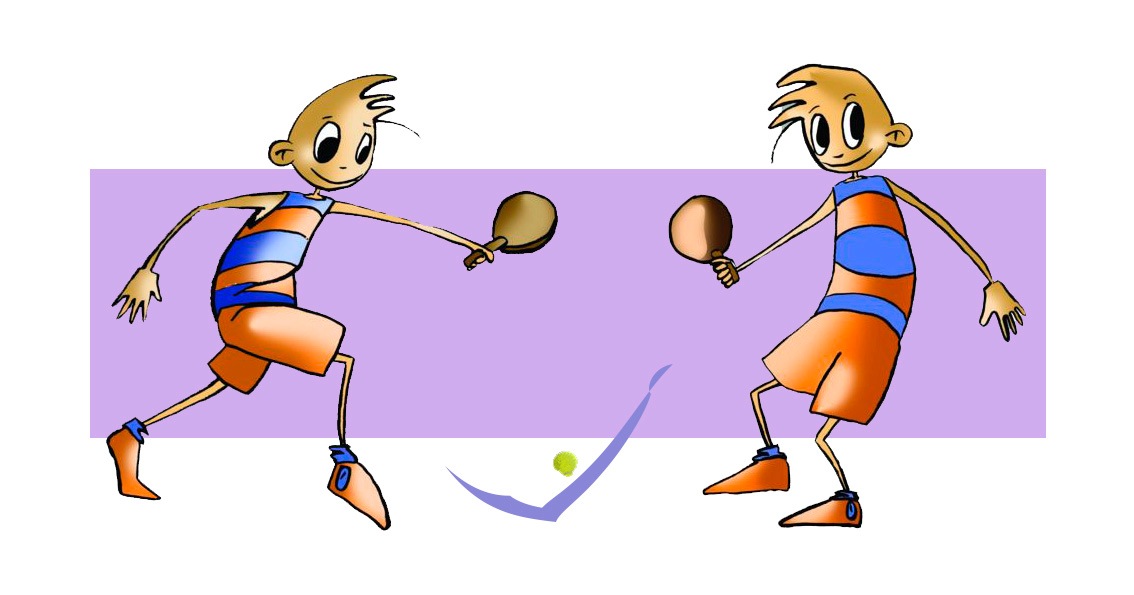 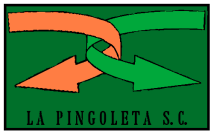 JUGADOR EN ATAQUE
JUGADOR EN DEFENSA
El juego de Palas y la toma de decisiones
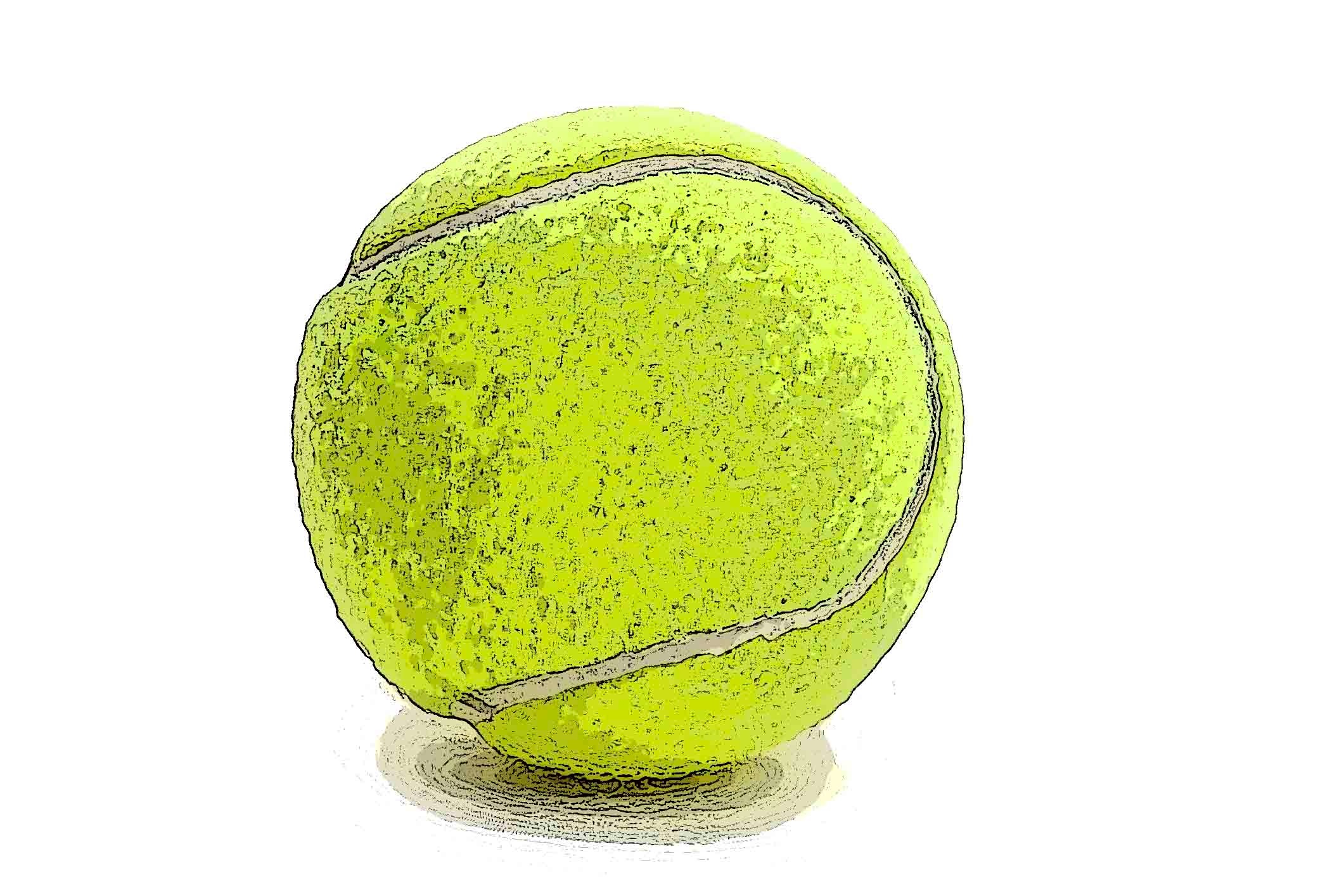 Los recursos técnico-tácticos básicos anteriormente descritos se aplicarán en las distintas situaciones que vayan surgiendo y sobre la base de las decisiones que deberás ir tomando.
Dónde está situado el jugador o jugadores del otro equipo.
Dónde estoy situado.
Qué golpeo puedo utilizar como más adecuado para enviar el móvil al campo contrario y con posibilidades de puntuar.
Qué debo hacer una vez que he golpeado al volante.
Dónde está situado el jugador del otro equipo.
Dónde estoy situado.
Cuáles son sus características y cómo puede enviar el volante.
Qué desplazamiento debo utilizar una vez que el jugador atacante haya golpeado el móvil.
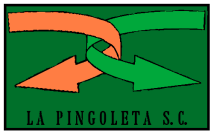 Si has leído con atención, contestarás sin problema a las siguientes cuestiones.
Comenta brevemente el origen del juego de palas.
Comenta los recursos tácticos básicos de este juego
Busca y aprende quienes son los paradores y los pegadores
¿Podrías explicar para qué sirve el revés?
¿Sabrías explicar brevemente por qué es importante tomar decisiones durante el desarrollo del juego?
Observa un partido de un compañero y corrígele aquellos aspectos que consideres oportunos
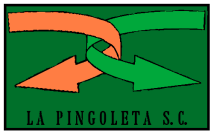